МОДЕЛИРУЮЩИЙ РИСУНОК


ТРЕНЕР МАРИЯ РАЗБАШ

 
    ЭНЕРГИЯ ЦВЕТА 
.
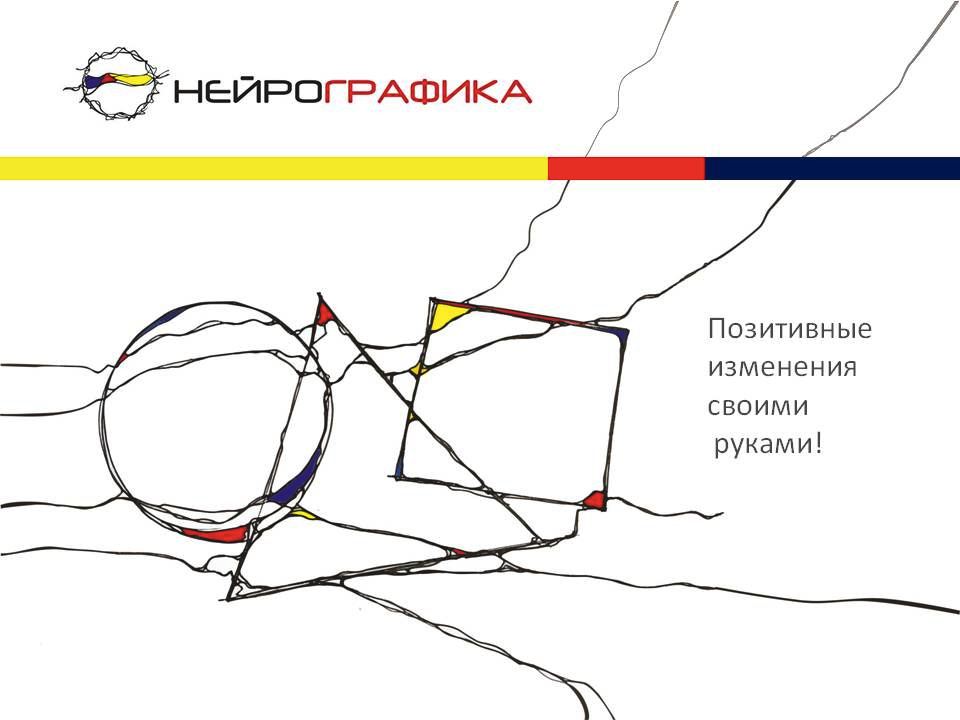 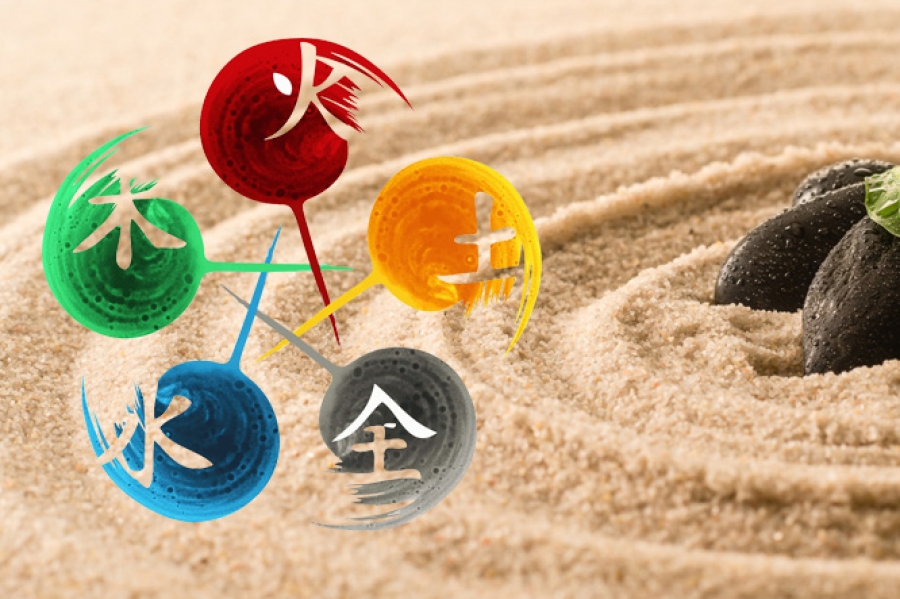 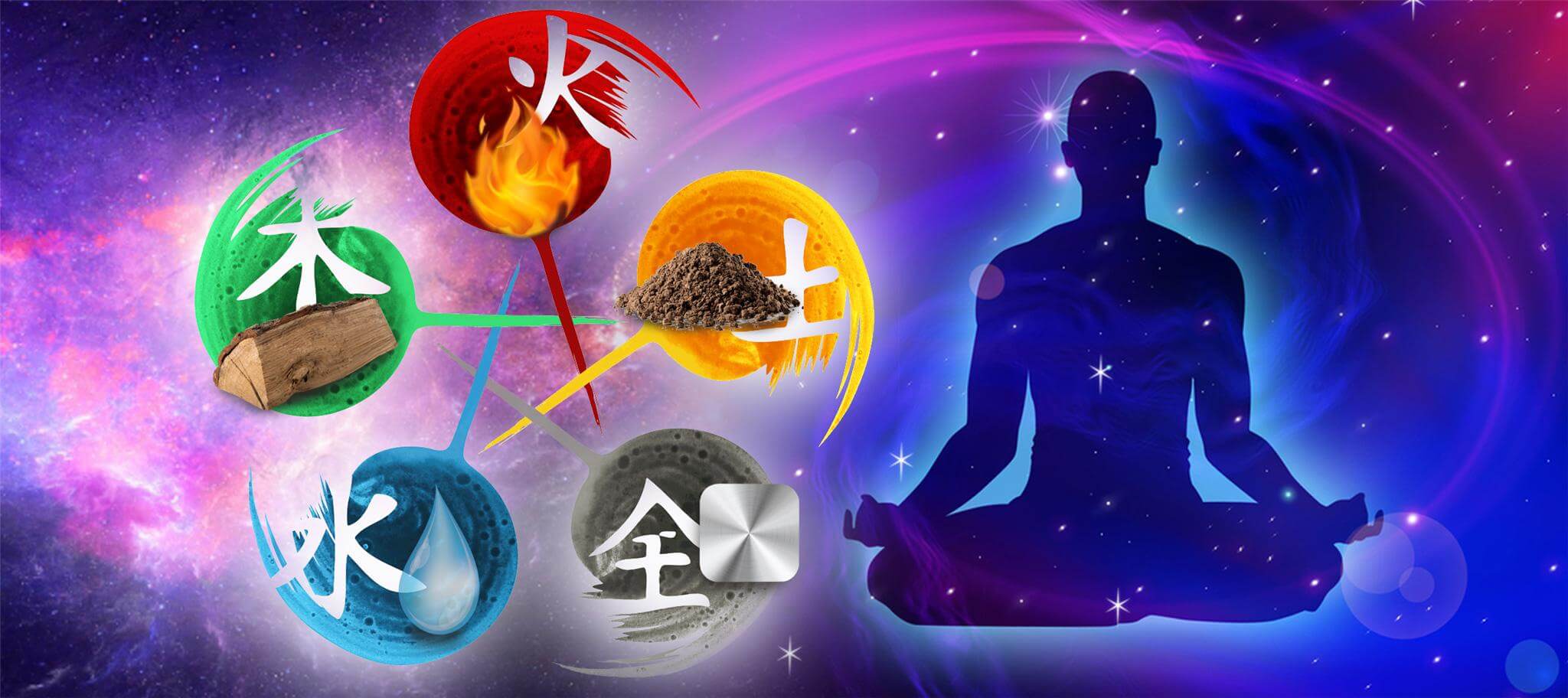 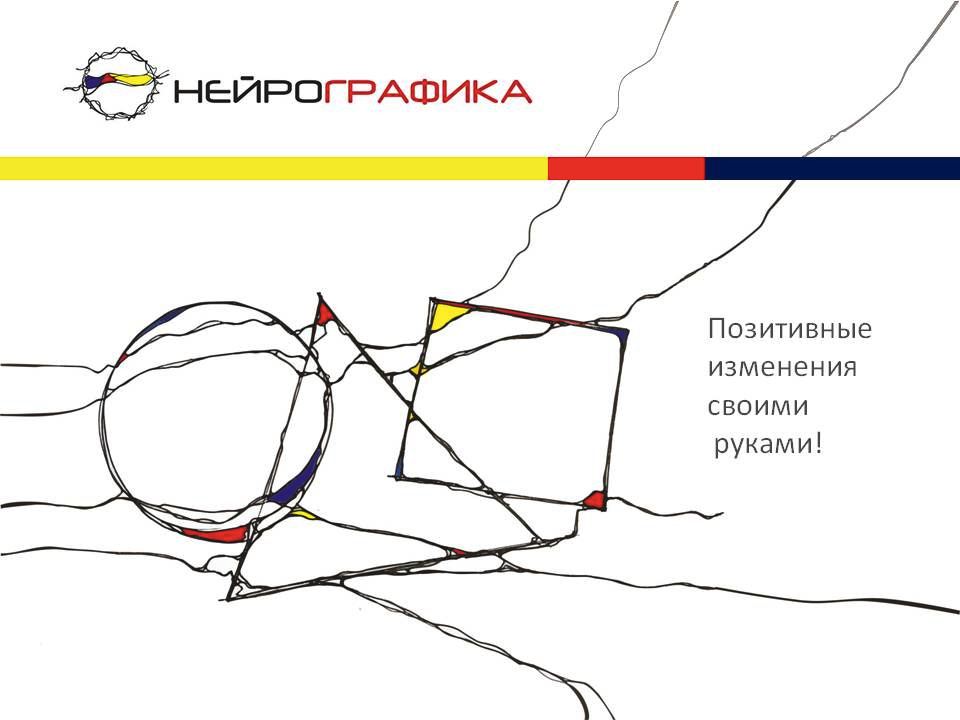 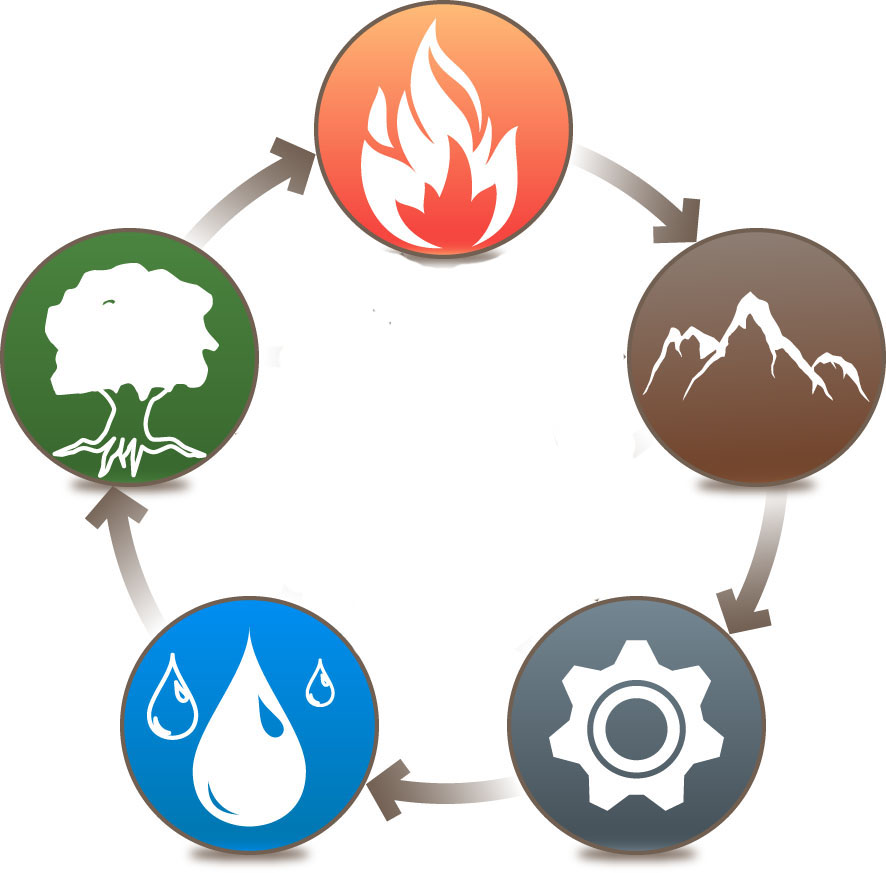 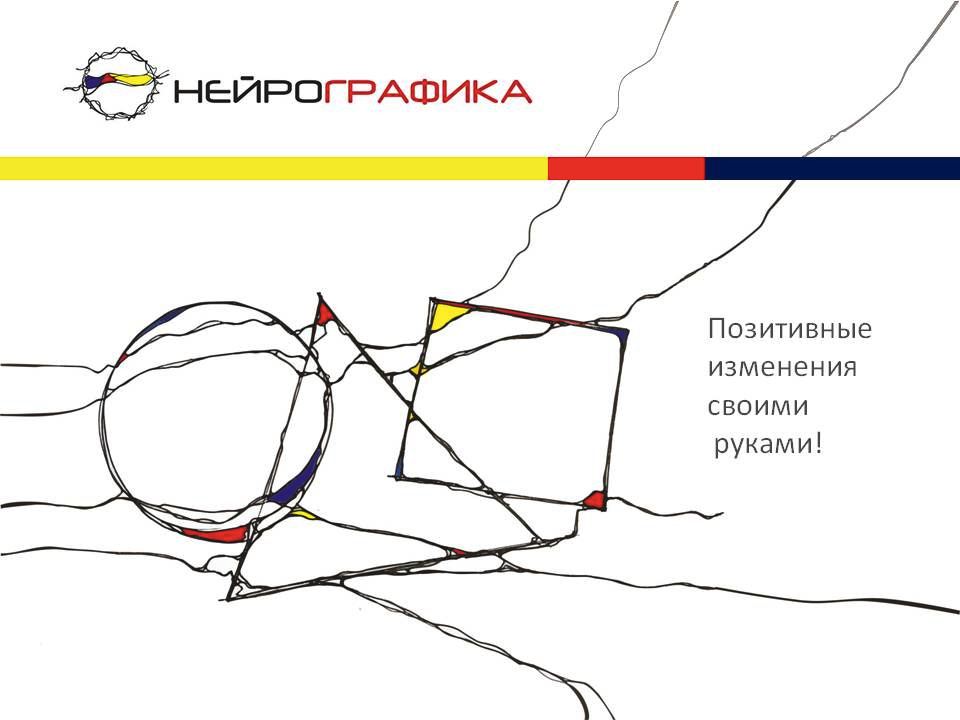 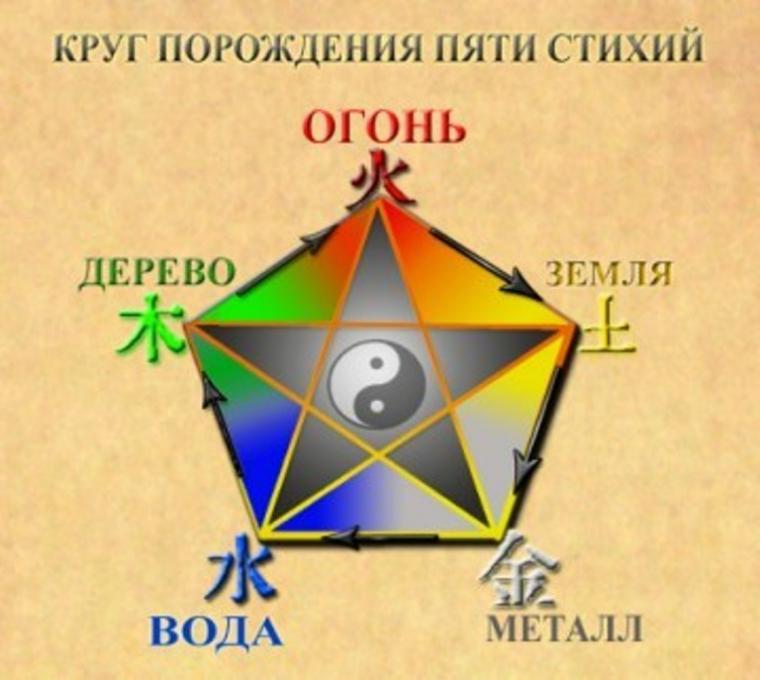 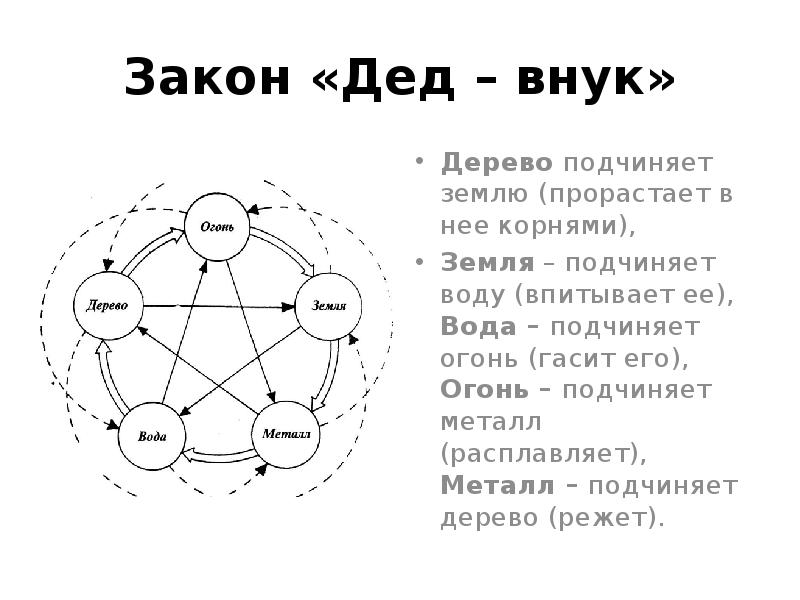 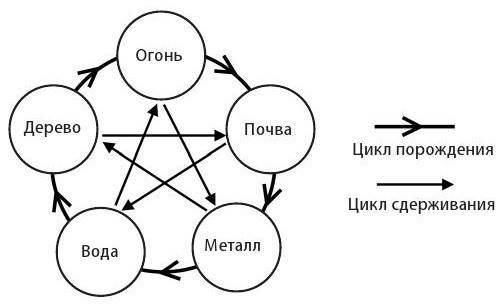 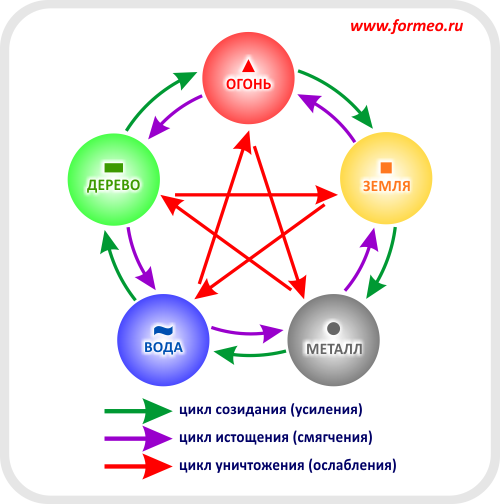 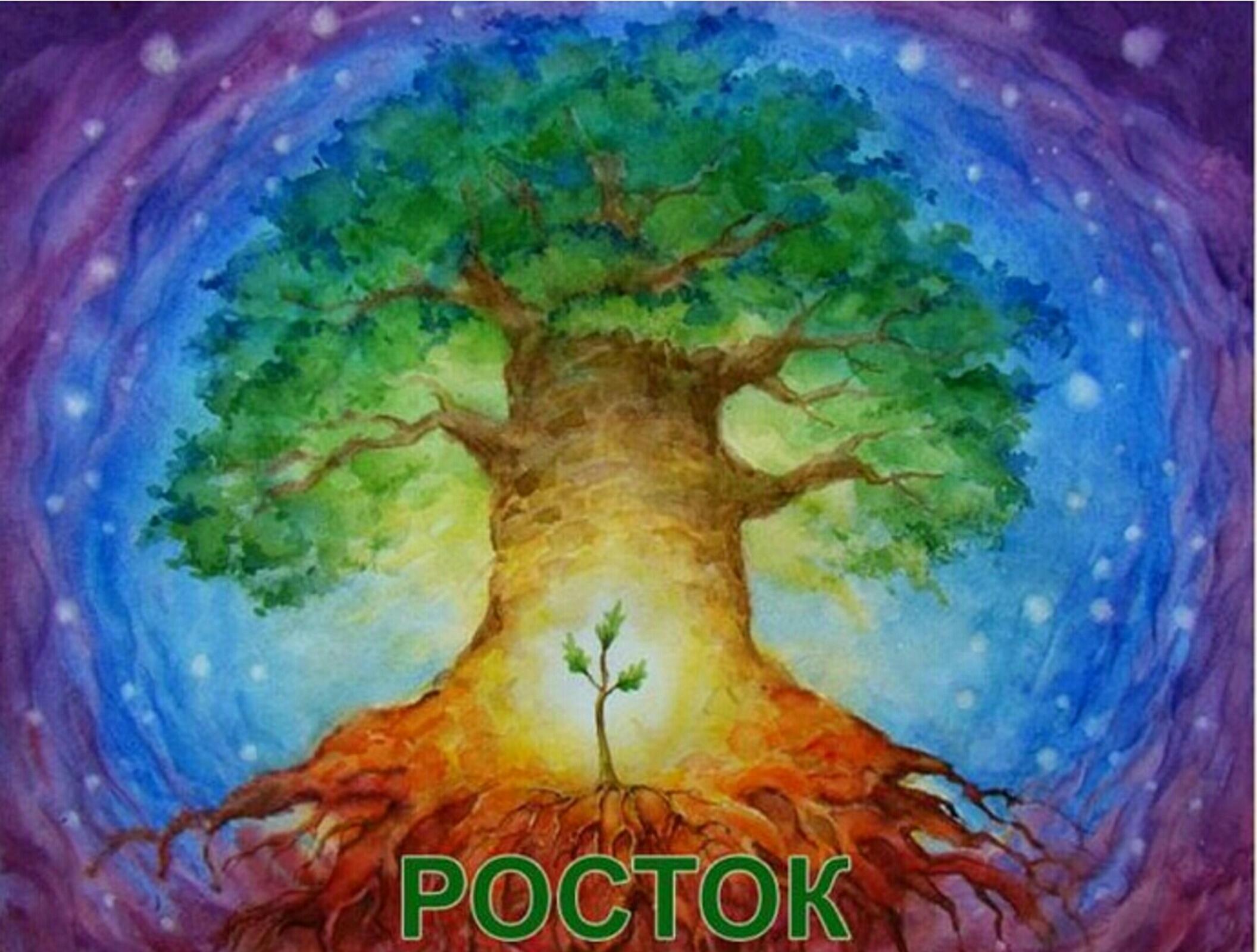 ДЕРЕВО  
o ЭНЕРГИЯ РОСТА 
 
o ЦВЕТ – ЗЕЛЕНЫЙ 
 
o ФОРМА – ПРЯМОУГОЛЬНИК, ВЫТЯНУТЫЙ ВВЕРХ 
 
o СЕЗОН – ВЕСНА 
 
o НАПРАВЛЕНИЕ – ВОСТОК, ЮГО-ВОСТОК 
 
o ЧУВСТВО – СОСТРАДАНИЕ 
 
o ОРГАН – ЖЕЛЧНЫЙ ПУЗЫРЬ, СУХОЖИЛИЯ, ЭНДОКРИННАЯ СИСТЕМА
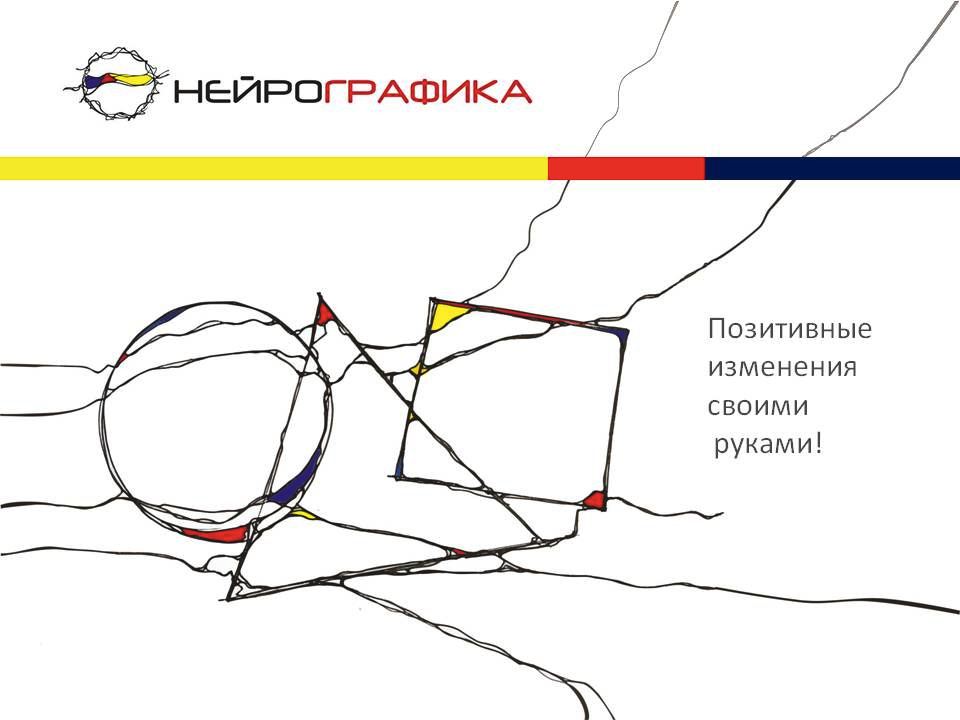 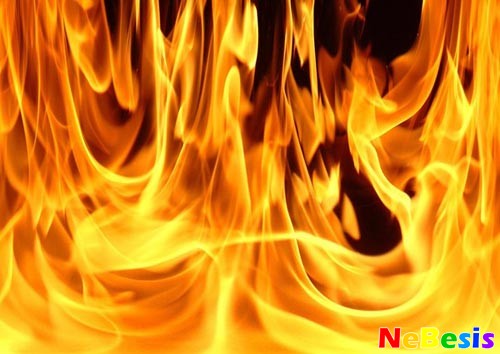 ОГОНЬ  

o ЭНЕРГИЯ БЫСТРОГО РАСПРОСТРАНЕНИЯ ВОКРУГ 
 
o ЦВЕТ – КРАСНЫЙ 
 
o ФОРМА – ТРЕУГОЛЬНИК 
 
o СЕЗОН – ЛЕТО 
 
o НАПРАВЛЕНИЕ – ЮГ 
 
o ЧУВСТВО – СТРАСТЬ, РАДОСТЬ, ЩЕДРОСТЬ 
 o ОРГАН – СЕРДЦЕ, ГЛАЗА
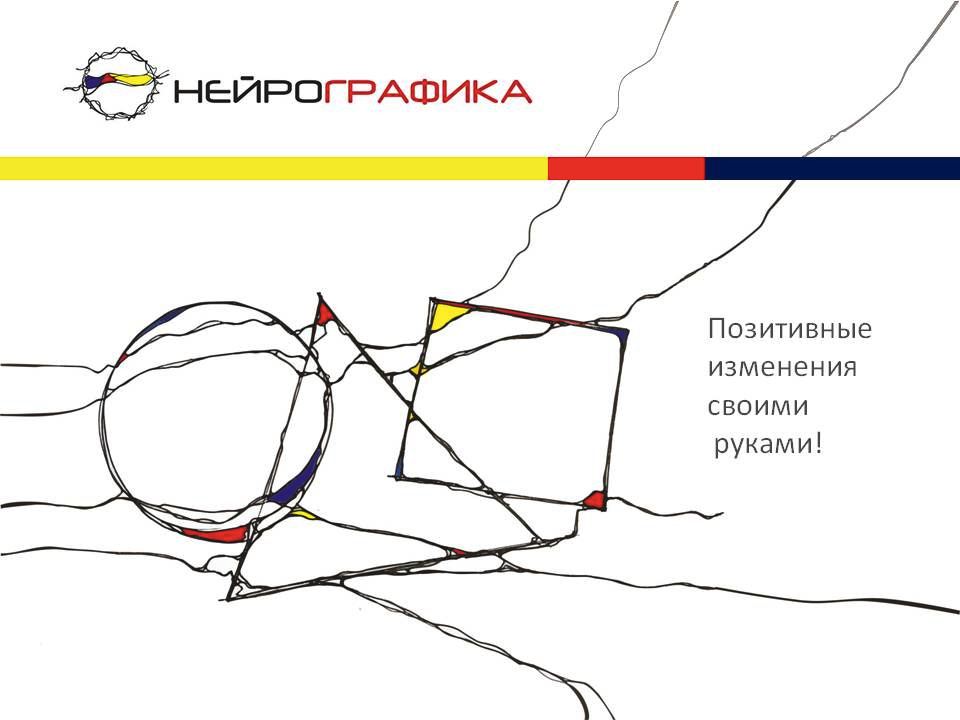 ЗЕМЛЯ  
o ЭНЕРГИЯ СОХРАНЕНИЯ, СТАБИЛЬНОСТИ 
 
o ЦВЕТ – КОРИЧНЕВЫЙ, ЖЕЛТЫЙ 
 
o ФОРМА – КВАДРАТ 
 
o СЕЗОН – МЕЖСЕЗОНЬЕ 
 
 
o ЧУВСТВО – НАДЕЖНОСТЬ, СКРУПУЛЕЗНОСТЬ, НЕДОВЕРИЕ, ПОДОЗРИТЕЛЬНОСТЬ 
 
o ОРГАН - ЖКТ
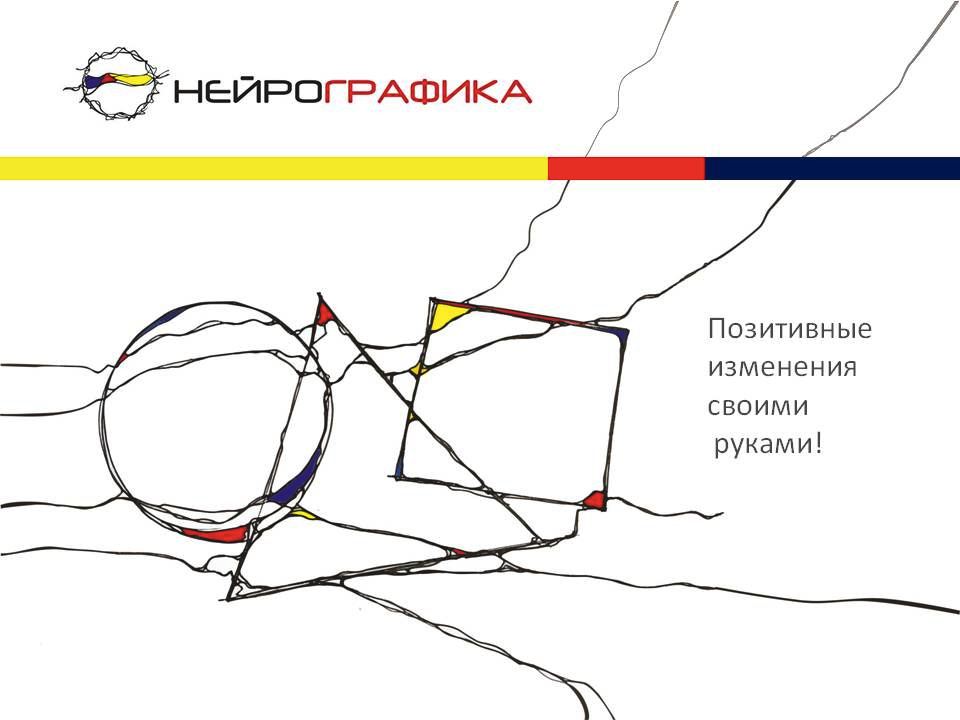 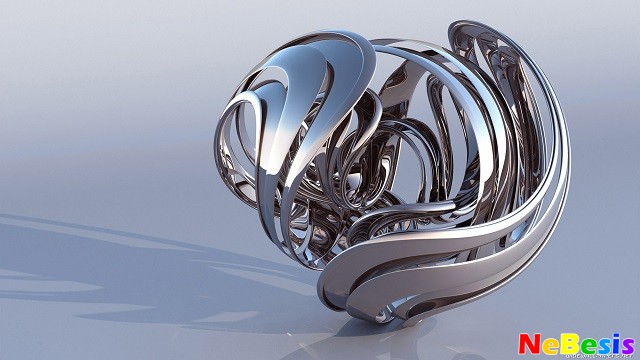 МЕТАЛЛ  
o ЭНЕРГИЯ СЖАТИЯ  
 
o ЦВЕТ – БЕЛЫЙ, СЕРЕБРИСТЫЙ 
 
o ФОРМА –  КРУГ 
 
o СЕЗОН – ОСЕНЬ 
 
o НАПРАВЛЕНИЕ – ЗАПАД, СЕВЕРО-ЗАПАД 
 
o ЧУВСТВО – СТРОГОСТЬ, РАСЧЕТ, КРАСОТА 
 
o ОРГАН – ЛЕГКИЕ, ТОЛСТЫЙ КИШЕЧНИК, КОЖА
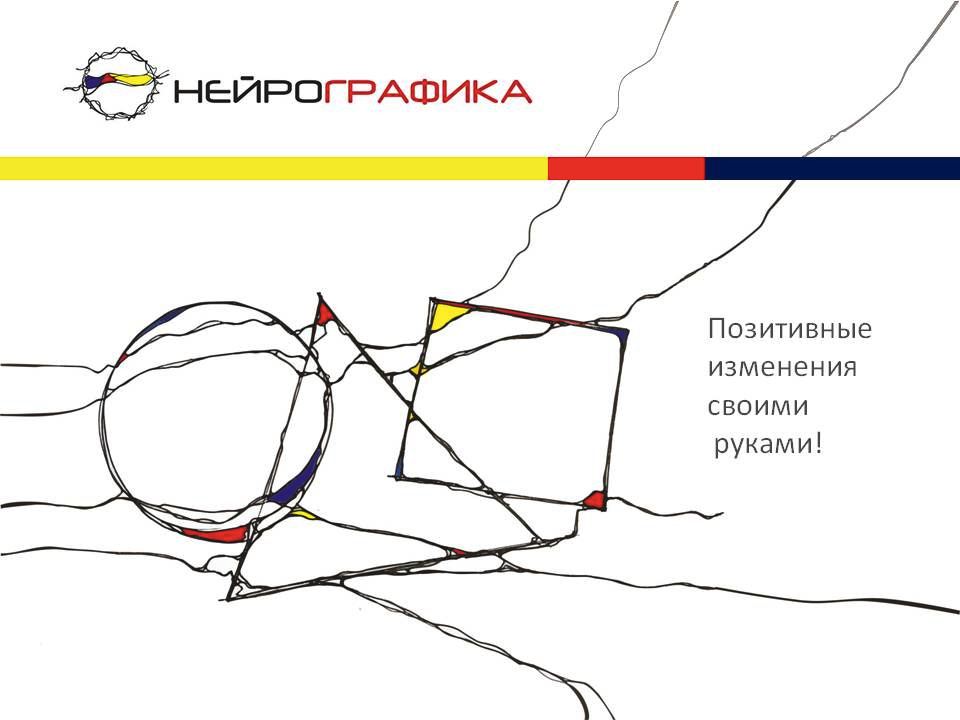 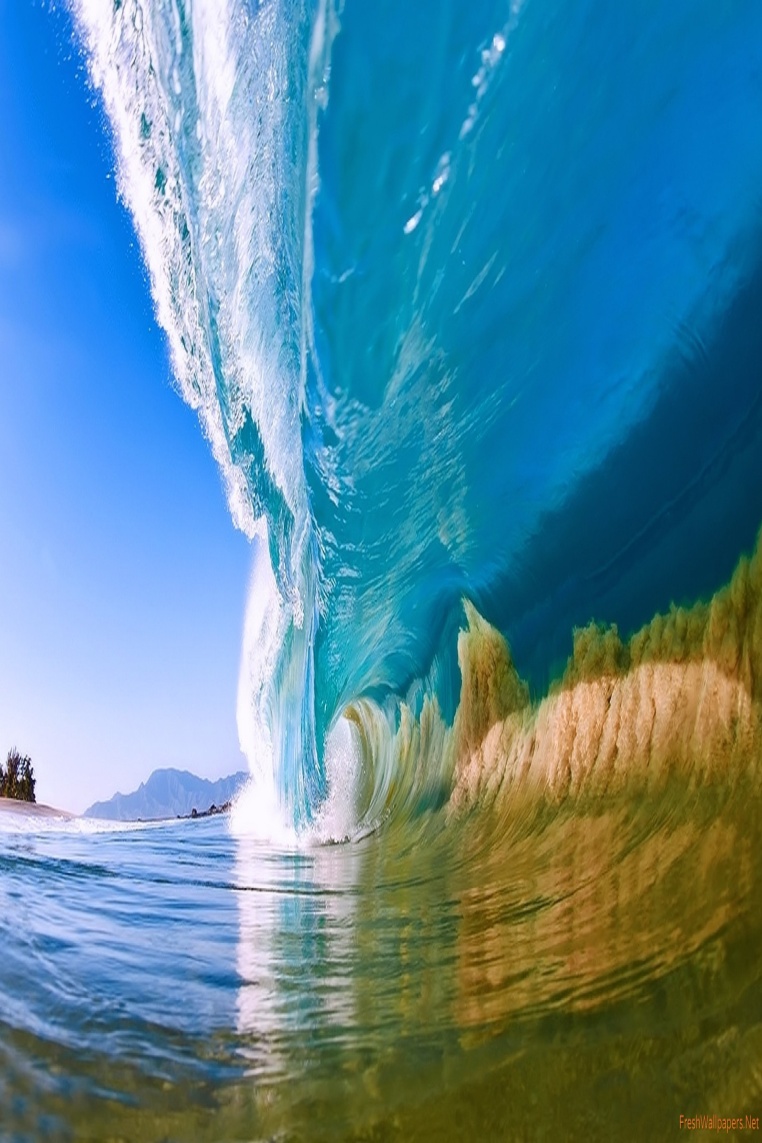 ВОДА  
o ЭНЕРГИЯ ДВИЖЕНИЯ ВНИЗ 
 
o ЦВЕТ – СИНИЙ, ЧЕРНЫЙ 
 
o ФОРМА – ВОЛНА 
 
o СЕЗОН – ЗИМА 
 
o НАПРАВЛЕНИЕ – СЕВЕР 
 
o ЧУВСТВО – СЕНТИМЕНТАЛЬНОСТЬ 
 
o ОРГАН – МОЧЕПОЛОВАЯ И ИММУННАЯ СИСТЕМЫ
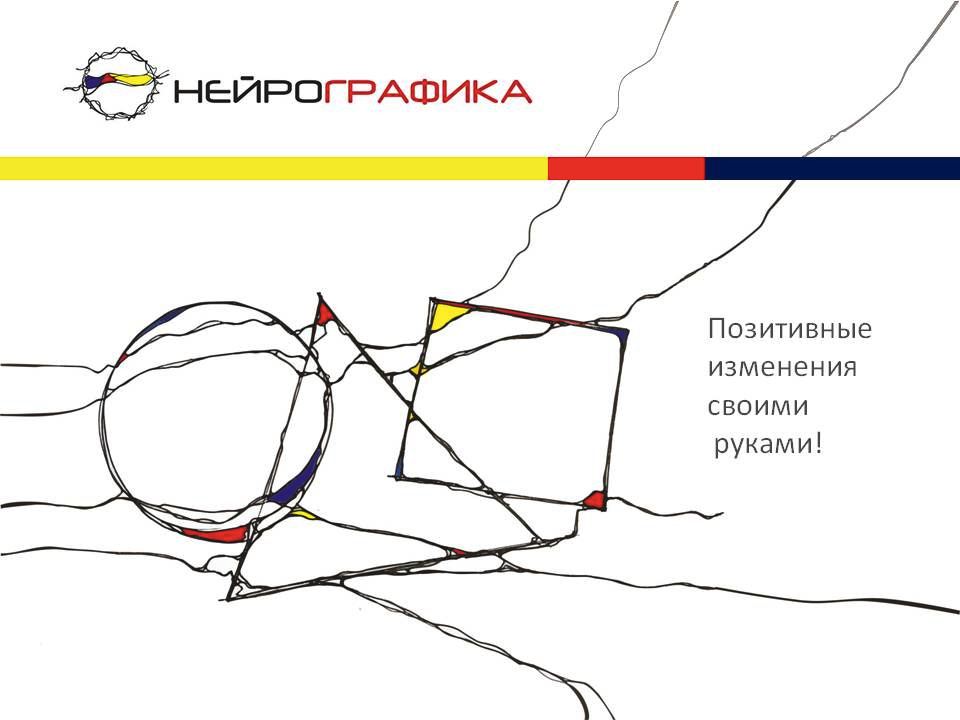 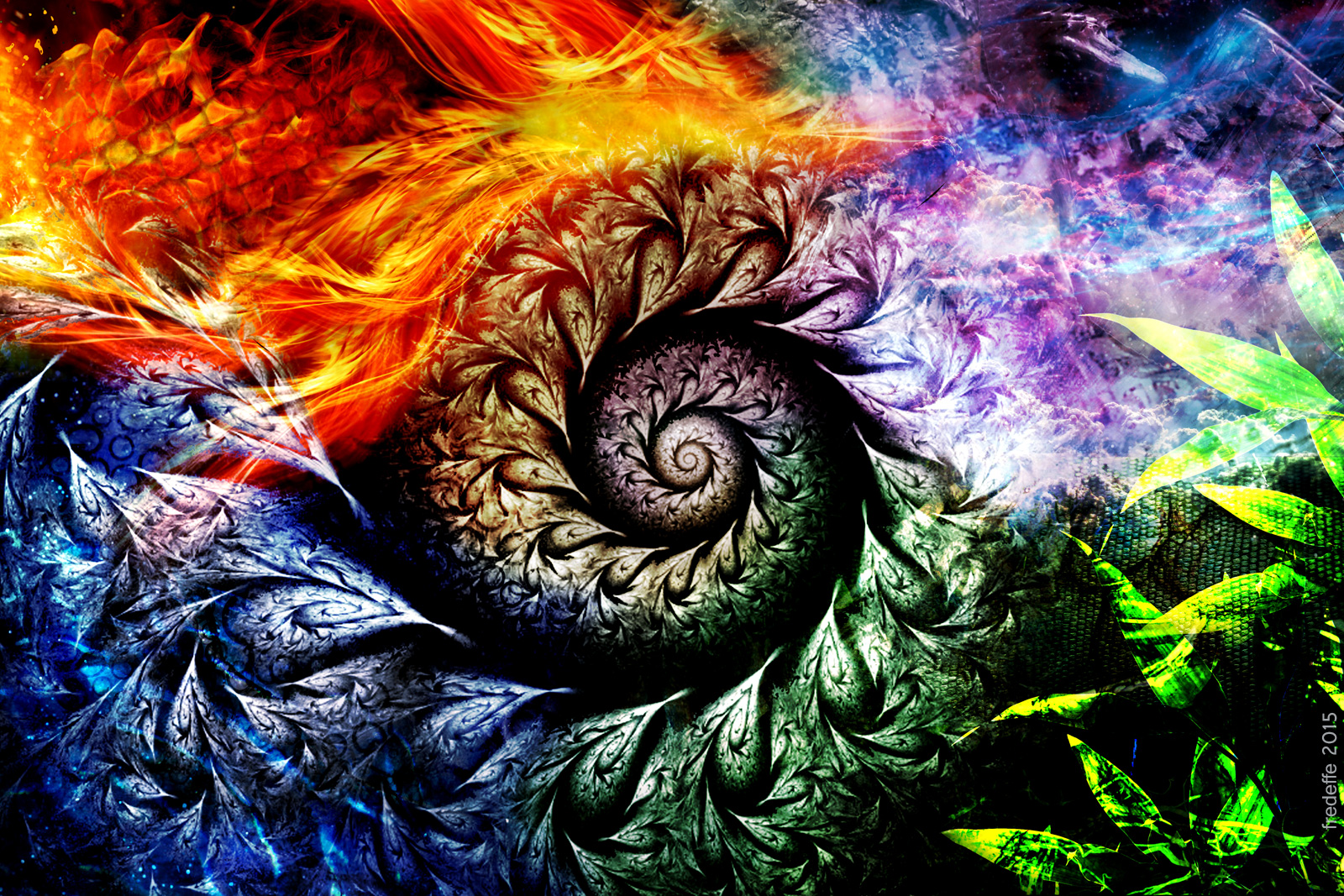 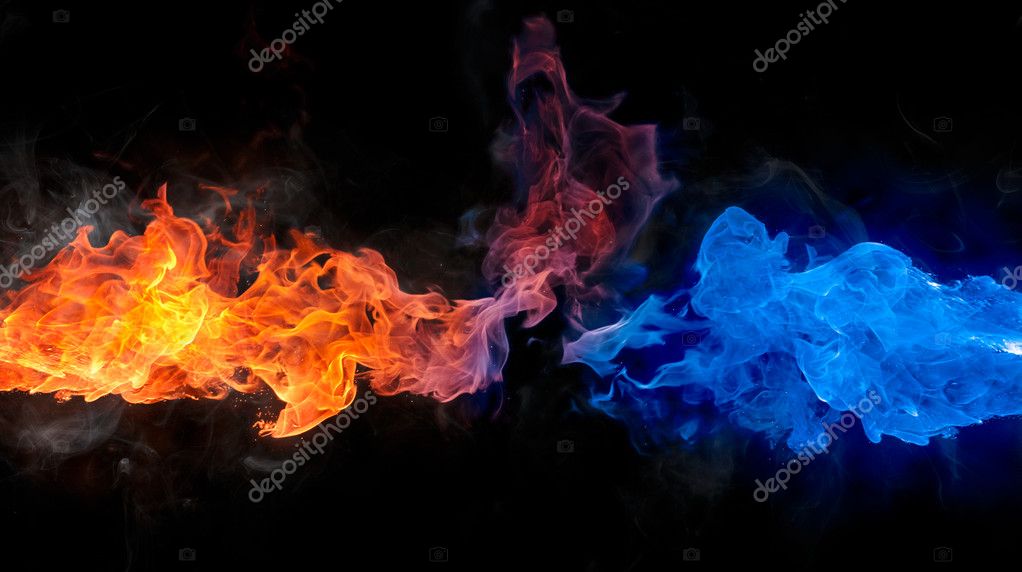 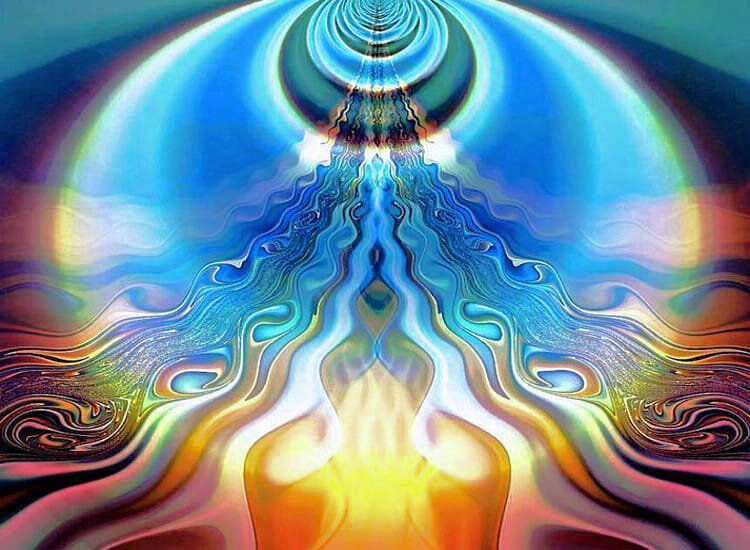 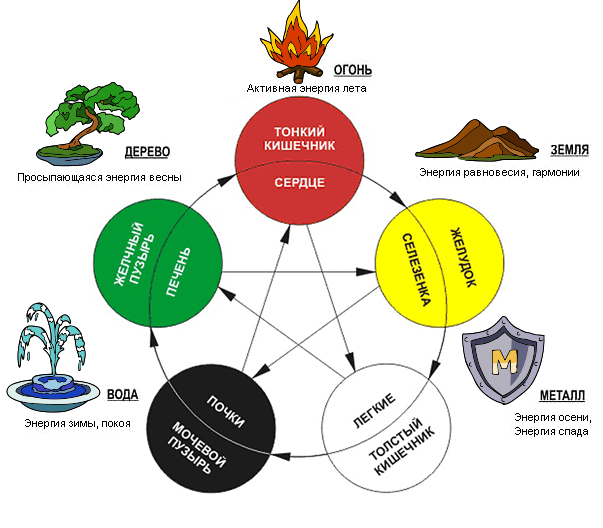 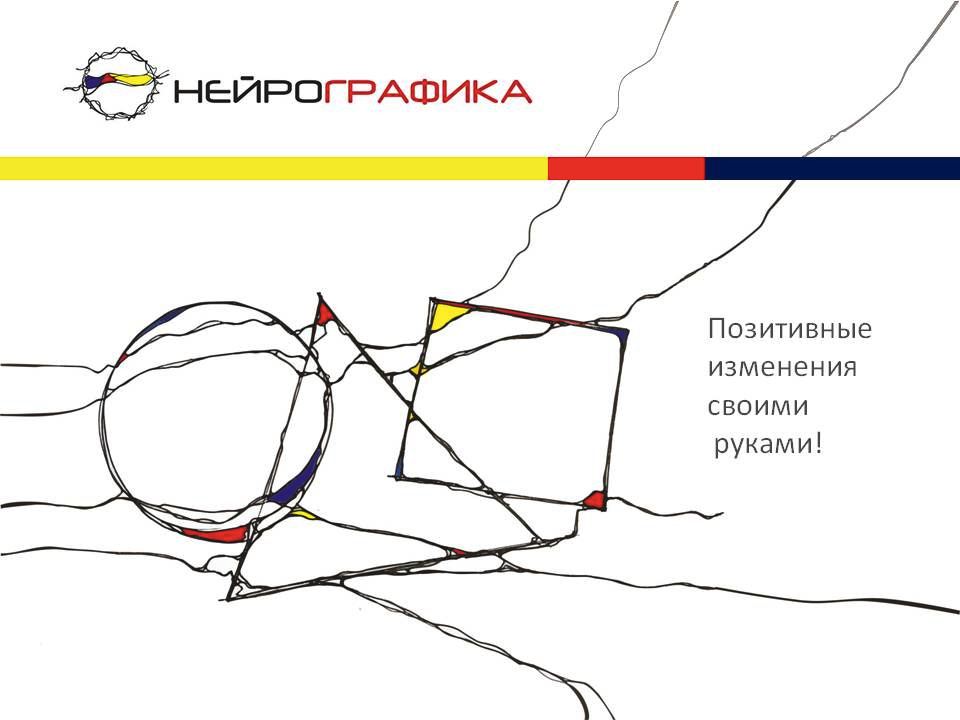 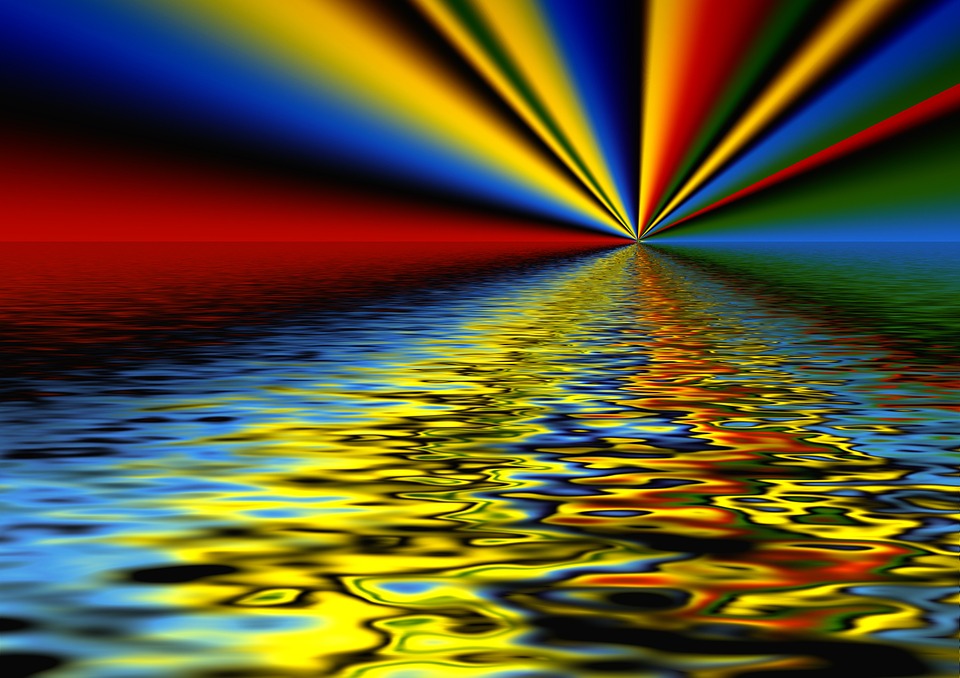 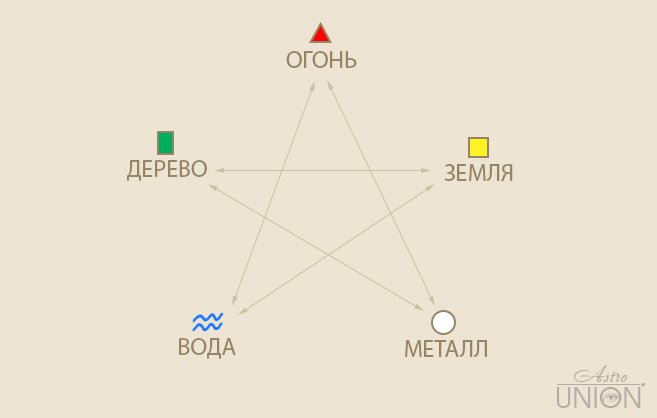 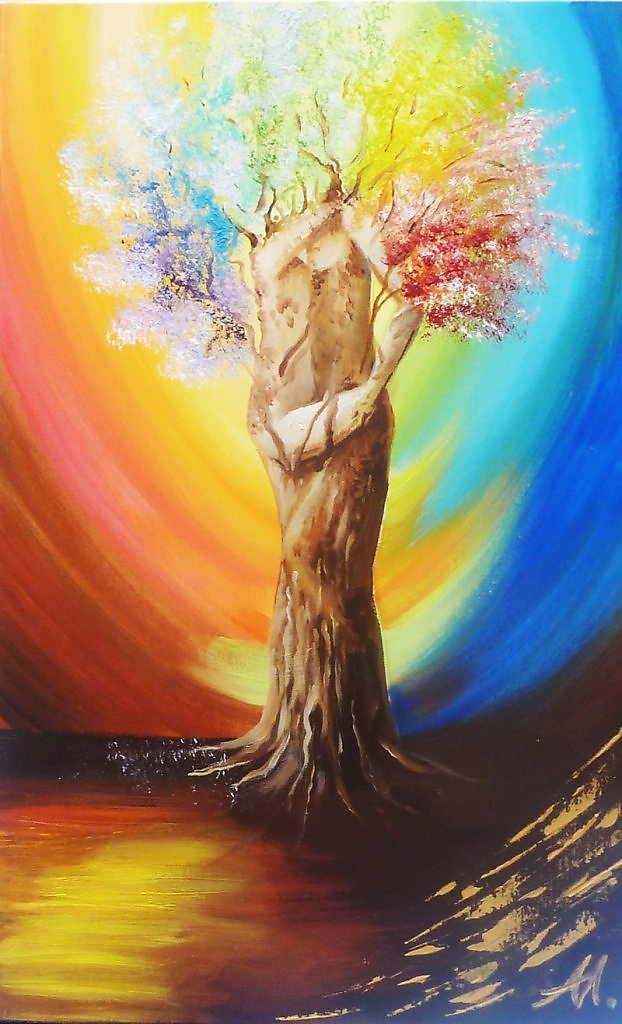 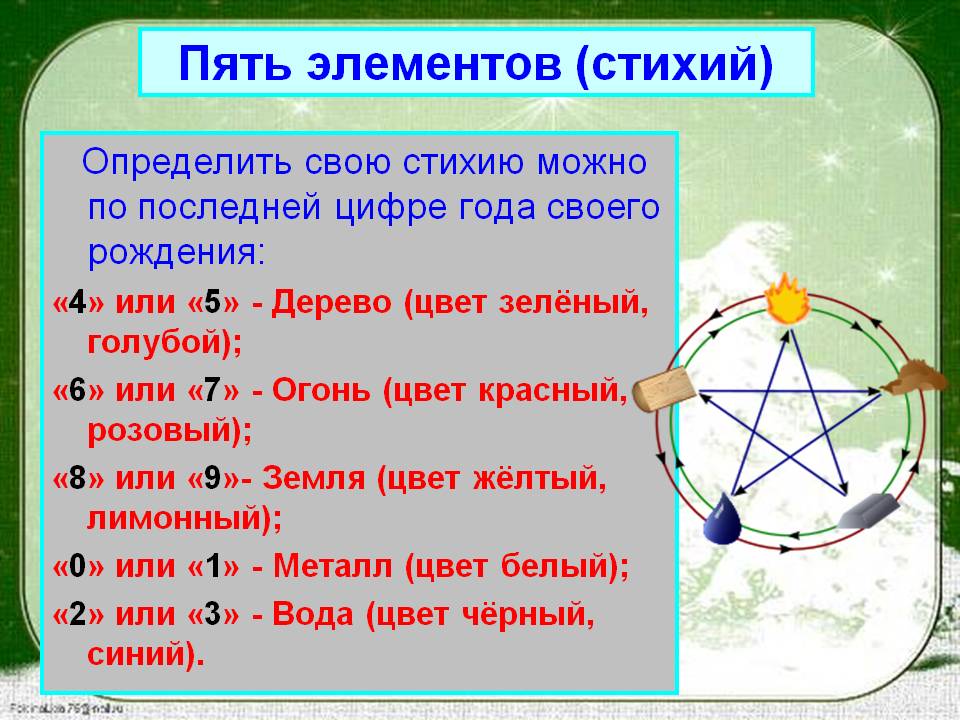 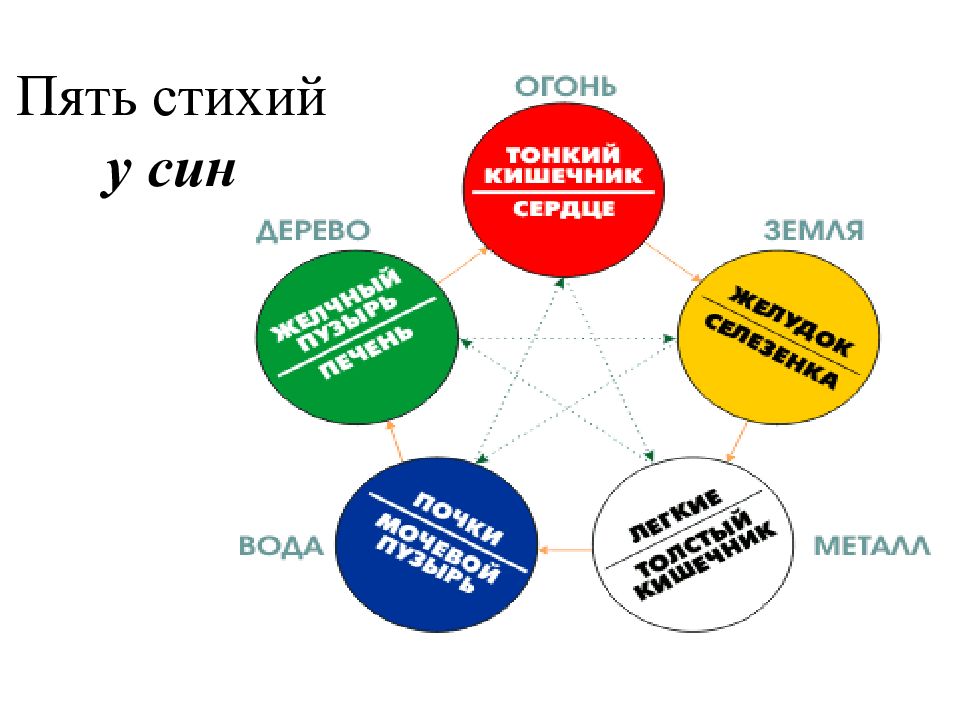 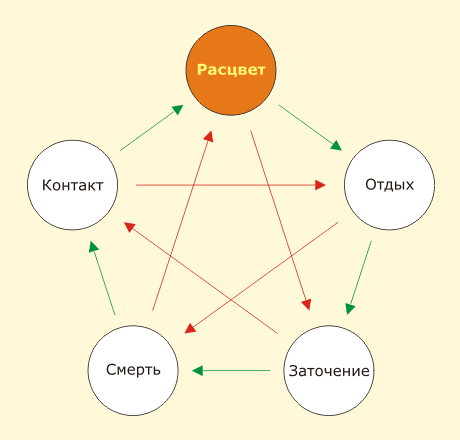 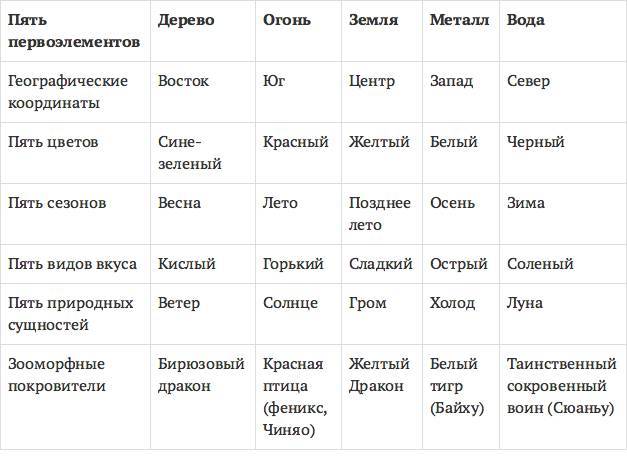 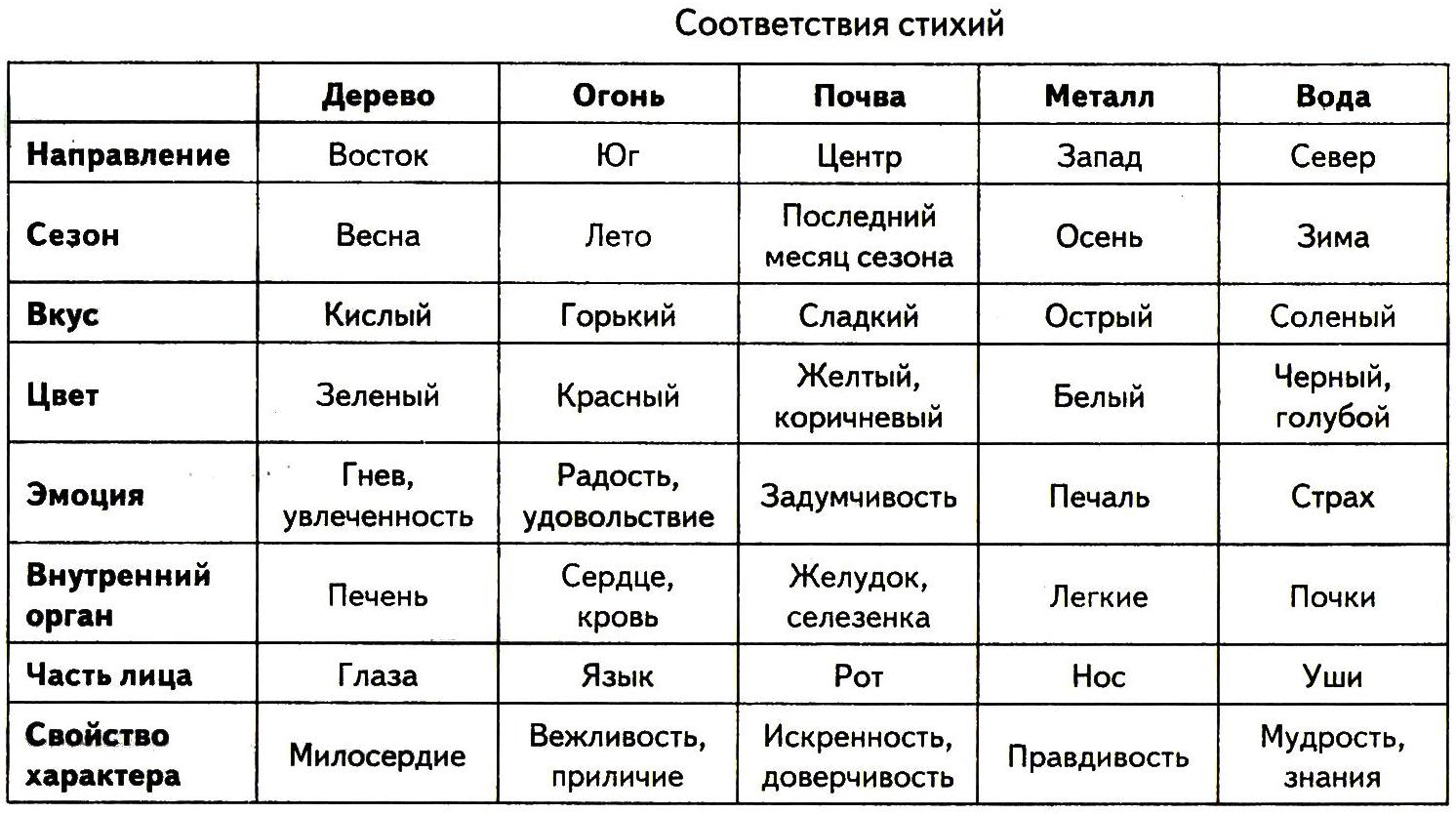 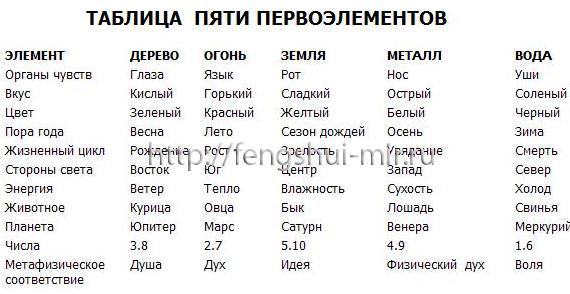